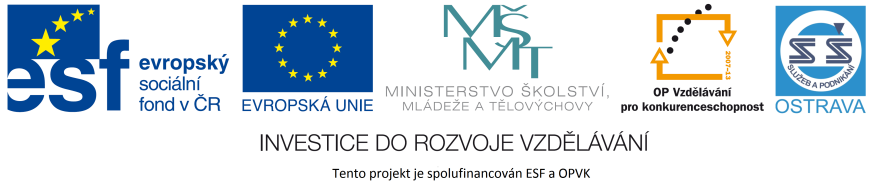 VY_32_INOVACE_ČJM4_4560_ZEM
Výukový materiál v rámci projektu OPVK 1.5 Peníze středním školám
Číslo projektu:		CZ.1.07/1.5.00/34.0883 
Název projektu:		Rozvoj vzdělanosti
Číslo šablony:   		III/2Datum vytvoření:		26.11. 2012Autor:			Mgr. Petra ZemánkováUrčeno pro předmět:      	Český jazyk a literaturaTematická oblast:		Česká literatura po roce 1945	 
Obor vzdělání:		Masér sportovní a rekondiční (69-41-L/02)
			4. ročník                                            Název výukového materiálu: 
			Normalizační literatura  – test
Popis využití: 		Úkoly pro žáky s využitím dataprojektoru a 				notebooku

Čas:  			20 minut
Normalizační literatura – testJsou následující tvrzení pravdivá?- u každého tvrzení rozhodněte, zda je pravdivé (ANO), či nikoliv (NE)

Signatář je totéž co autor. 
Literaturu tohoto období rozdělujeme na 4 proudy.
Se jmény manželů Škvoreckých je spojeno exilové nakladatelství Sixty-Eight Publishers.
V exilové literatuře hovoříme o nakladatelstvích, zatímco v samizdatové literatuře o edicích.
Vznik Charty 77 spadá do období normalizace.
Normalizace byla nastolena po srpnové okupaci  1969.
Tzv. index byl seznam nepohodlných zahraničních spisovatelů.
Normalizační literatura – testJsou následující tvrzení pravdivá?- u každého tvrzení rozhodněte, zda je pravdivé (ANO), či nikoliv (NE)
8.	Exilová nakladatelství bychom v této době mohli najít mimo jiné i v Anglii či Německu.
Všechny texty Bohumila Hrabala postupně vydalo exilové nakladatelství Pražská imaginace.
Edice Expedice byla založena manželi Havlovými.
Revolver Revue a Vokno patří ke knihám, vydávaným v samizdatu.
Sixty-Eight Publishers dodnes vydává české knihy.
Do oficiálního proudu patří knihy s komunistickou tematikou.
Exilové knihy byly přepisovány doma na stroji – potají.
Normalizační literatura – testJsou následující tvrzení pravdivá?- u každého tvrzení rozhodněte, zda je pravdivé (ANO),  či nikoliv (NE)
15. V této době u nás nesměly vycházet tituly ze západoevropských imperialistických států.
16. Levicově orientované Lidové noviny směly v této době vycházet.
17. V době normalizace vystřídal Gustáva Husáka na postu prezidenta Václav Havel.
18. Film Jiřího Menzela Skřivánci na niti se nesměl během doby normalizace promítat.
19. Termín „normalizace“ je odvozen od slova „normální“.
20. Jedním z obranných mechanismů  proti nepohodlným „živlům“ vládnoucí KSČ bylo zavedení cenzury.
Vidíte, 
ani to nebolelo, 
a už to máte za sebou. 

Děkuji za spolupráci.
Použitá literatura: PROKOP, V.:  Přehled české literatury 20. století. Sokolov 2001.http://cs.wikipedia.org/wiki/Charta_77http://cs.wikipedia.org/wiki/Samizdathttp://cs.wikipedia.org/wiki/%C4%8Cesk%C3%A1_literatura_v_letech_1945-1990http://cs.wikipedia.org/wiki/Var%C5%A1avsk%C3%A1_smlouva